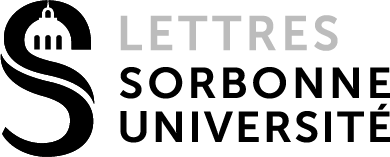 · Master ·· Musique et musicologie ·
Parcours Master de recherche et pratique des musiques anciennes (MIMA) :
Interprétation de la musique baroque
Se former à la recherche et pratique de la musique baroque en Sorbonne
Une double formation à la pratique de la musique baroque et de la recherche en musicologie
Ce master s’adresse, sans limite d’âge, aux musiciens et chanteurs de niveau préprofessionnel et professionnel qui souhaitent compléter leur formation dans l’articulation de leur parcours d’interprète avec un travail de recherche. 
Cette formation associe recherche et pratique de haut niveau est dispensée à Sorbonne Université, en collaboration avec plusieurs institutions spécialisées : 
le CRR de Paris (cycle concertiste) 
le Pôle supérieur de Paris et Boulogne-Billancourt (PSPBB)
auxquels s’ajoutent :
le Conservatoire National Supérieur de Musique et de Danse de Paris
le Conservatorio di Musica San Pietro a Majella de Naples
la Fondation Royaumont
le Centre de musique baroque de Versailles
Il s’adosse à l’Institut de Recherche en Musicologie (Sorbonne Université, CNRS, BnF) et le Collegium Musicæ.
Débouchés professionnels
Ce master réunit les atouts d’une spécialisation instrumentale ou vocale et d’une compétence musicologique hautement valorisés dans le monde de l’enseignement et de la pratique musicale professionnelle.
Il permet aussi la poursuite d’études au niveau du doctorat : 
le Doctorat de Musique Recherche et Pratique délivré par Sorbonne Université et le Conservatoire National Supérieur de Musique de Paris 
l’ensemble des doctorats d’interprète proposés, dans de nombreux pays, par les universités et les hautes écoles de musique, 
de même que les différentes formations doctorales de Musicologie.
L’offre de formation
Un réseau de compétences
Le master parcours recherche présente une perspective de formation renforcée : 
Il se donne pour mission de préciser et d’accompagner le projet professionnel des étudiantes et étudiants. 
Il fédère une équipe pédagogique élargie, articulant enseignements théoriques, méthodologiques, pratiques et d’ouverture. 
Il offre la possibilité d’adjoindre aussi des éléments techniques (notions d’administration et de gestion, de techniques d’enregistrement et de prise de son, de gravure musicale, etc.). 
Il donne également accès à un réseau professionnel élargi.
Une formation personnalisée
Deux spécialistes des domaines « recherche » et « pratique » accompagnent l’étudiante ou l’étudiant. 
Pour la formation musicologique, le référent est le directeur de recherche dont le choix s’effectue parmi les enseignants chercheurs de l’UFR de Musicologie à l’issue de l’épreuve d’admission.
 Pour la formation pratique, un tuteur sera choisi parmi les musiciens professionnels de Sorbonne Université, du CRR de Paris, du PSPBB ou des institutions partenaires voire, en accord avec l’équipe pédagogique, parmi d’autres musiciens professionnels, en fonction de son projet.
Une formation complète
Ce Master est organisé en quatre modules d’enseignement dont chacun contient plusieurs éléments. 
Le cursus réunit une offre très ample de cours spécialisés qui sont mis à disposition. 
Le choix des cours est déterminé selon un contrat pédagogique établi par les enseignants référents avec l’étudiant(e) en fonction de son profil et de son projet de recherche et pratique.
Une formation ouverte (1)
Sont proposés :
Des cours de musicologie spécialisés et les séminaires de recherche avec les enseignants-chercheurs de Sorbonne Université.
Des cours individuels hebdomadaires (musique vocale ou instrumentale) avec un ou plusieurs professeurs du CRR de Paris ; 
des cours d’interprétation avec musiciens et directeurs des ensembles de renommée internationale dont le but est de développer l’approche réflexive de la pratique musicale. L’enseignant référent est Jean-Christophe Frisch ; les cours sont complétés par des cours et ateliers collectifs et par des master-class avec des musiciens invités (Sorbonne Université, PSPBB, CRR de Paris et/ou institutions partenaires). 

…/…
Une formation ouverte (suite, 2)
…/…
Une grande offre de cours de pratique : musique d’ensemble et autres cours de théorie et pratique (basse continue, ornementation-improvisation, danse baroque, accords et tempéraments, analyse et contrepoint anciens, etc.).
Des cours d’autres disciplines dans les institutions partenaires ou dans les autres UFR de Sorbonne Université, choisis en lien avec le projet de recherche de chaque étudiant(e). 
Par exemple cours de langues et littératures (littérature française, italienne, anglaise… du xviie siècle, latin de l’époque moderne, études théâtrales, etc.), rhétorique, philosophie, histoire (des religions, du livre, des idées, etc.). 
…/…
Une formation ouverte (suite, 3)
…/…
Une activité de « terrain/formation » peut être également intégrée au cursus, soit une expérience encadrée dans un environnement professionnel extérieur, convenue préalablement dans le contrat pédagogique.
Une formation méthodologique à la recherche complétée par des stages en bibliothèque à la Fondation Royaumont et des stages de pratique en master 2 (institutions partenaires dont stages professionnels de la Fondation Royaumont).
L’étudiant(e) prépare le concert final et doit soutenir un mémoire de recherche qui s’articule avec la pratique (lié au projet musical de fin d’études).
L’Équipe pédagogique (1)                                                  …/…
1. de Sorbonne Université :
À l’équipe des enseignantes-chercheuses de musique baroque de l’UFR de musique et musicologie :
Catherine Deutsch, 
Raphaëlle Legrand, 
Théodora Psychoyou 
se joignent deux professeurs associés : 
Jean-Christophe Frisch, PAST (référent musical du Master musique baroque – recherche et pratique) 
Marc Mauillon, PAST
ainsi que les enseignants-chercheurs de l’UFR de musique et musicologie de Sorbonne Université et d’UFR et institutions partenaires. 
…/…
L’Équipe pédagogique (2)                                                           …/…
2. L’Équipe pédagogique associée du Conservatoire Rayonnement Régional de Paris (resp. Jean-Christophe Revel) : cours de pratique musicale individuelle, musique d’ensemble, options pratiques et théoriques
Guido Balestracci · viole de gambe, basse continue à la viole de gambe, violone, 
Jean Bregnac ·flûtes traversières anciennes, musique de chambre vocale et instrumentale française, 
Patrick Bismuth · violon baroque, musique de chambre, 
Pierre Chepelov · solmisation et solfège ancien, 
Charles-Edouard Fantin · guitare, baroque luth/théorbe, basse continue, 
Stéphane Fuget ·  chef de chant,  
Yvan Garcia, coach chanteur, instruments et musique d’ensemble,  
Irène Ginger · danse baroque, 
Jean-Jacques Herbin · sacqueboute, ensembles à vents, 
Sébastien Marq · flûte à bec, musique de chambre, 
Richard Myron · contrebasse baroque, 
Frédéric Michel · basse continue, 
Lisandro Nesis · prononciation restituée, gestuelle, théâtralité baroque, 
Jérémie Papasergio · basson baroque, serpent et anches anciennes, 
Isabelle Poulenard · chant baroque, polyphonies renaissances, 
Jean-Christophe Revel· basse continue, répertoires renaissances aux claviers anciens, 
David Simpson · violoncelle baroque, justesse et tempérament, ornementation xviiie siècle, 
Beatrice Martin · clavecin, 
Edoardo Torbianelli ·  lied et mélodie  avec piano-forte, 
Antoine Torunczyk · hautbois baroque, 
Jean Tubery · cornet à bouqin ornementation xviie siècle, polyphonies des xvie et xviie siècles, 
Manuel Weber · technique théâtrale pour les chanteurs
L’Équipe pédagogique (3)
3. Équipe pédagogique associée du CNSMDP
Pierre Cazes· accords et tempéraments
Thierry Maniguet · organologie et iconographie
Ouverture institutionnelle

Un module de stage et de terrain/formation permet d’intégrer et faire valoir dans la formation des expériences professionnelles ou formations individuelles réalisées dans le cadre mais aussi au-delà les institutions associées.
Conditions d’entrée dans le cursus
Ce master est accessible, sans limite d’âge, aux musiciens et musiciennes (instrumentistes/chanteurs) de toutes nationalités, en formation initiale et en formation continue, sous condition de réussite au concours d’entrée.
Les candidates et candidats doivent remplir les conditions d’inscription à l’université au niveau bac + 3 : 
licence d’une université française 
ou diplôme universitaire étranger équivalent 
ou autres diplômes soumis à l’accord d’une commission de validation des acquis (diplômes musicaux français et étrangers de niveau licence, diplôme d’état, certificat d’aptitude à l’enseignement, etc.). 
un niveau musical du même ordre est requis : dnspm ou équivalent.
Pré-sélection sur dossier
Les candidates et candidats doivent soumettre une candidature sous forme d’un dossier comprenant : 
Un curriculum vitae
Une lettre de motivation
Une copie des diplômes universitaires et musicaux
Une courte présentation d’un projet de recherche (esquisse du sujet et brève orientation bibliographique)
un échantillon de sa pratique musicale, envoyé sous forme d'un lien vers un document vidéo (de préférence) ou audio, déposé en ligne, d'une durée de trois minutes environ.

Les dossiers doivent être envoyés par courrier électronique à:
theodora.psychoyou@sorbonne-universite.fr

Date limite de dépôt des candidatures : 25 mai 2021
Audition et entretien avec jury
Les candidats et candidates présentent un programme libre d’environ quinze minutes 
ils/elles peuvent se présenter avec leurs accompagnateurs ou ensemble, ou seuls 
L’audition est suivie d’un entretien avec le jury, portant sur le projet artistique et scientifique du candidat.
Le jury est constitué d’enseignants-chercheurs de l’UFR de Musique et Musicologie, de représentants des institutions partenaires et de spécialistes invités. 

Date : le 11 juin 2021
ATTENTION : en raison des restrictions liées à l’épidémie du COVID-19, des mesures exceptionnelles pourront être prises pour la tenue des auditions et entretien, prévus le 11 juin. Nous informerons les candidates et candidats en fonction de l’évolution de la situation.
Contacter les responsables pédagogiques de cette formation :
Théodora Psychoyou, maitresse de conférences
theodora.psychoyou@sorbonne-universite.fr
Jean-Christophe Frisch, PAST
jcfrisch@xviii-21.com

Pour plus de renseignements, consulter le site de la formation :
www.mima.paris-sorbonne.fr
Pour les admissions en option musique baroque plus particulièrement : http://mima.paris-sorbonne.fr/option-musique-baroque/admission-2021-2022-option-musique-baroque
Master mention « Musicologie  »
________________________________


Bureau du Master de Musicologie
Centre Clignancourt (2 rue Francis de Croisset, 75018 Paris)
5e étage, bureau 516
Secrétariat ouvert : lundi-mardi-vendredi 9h30-12h00 mercredi-jeudi 14h00-16h30
 
Gestionnaire pédagogique Master
Mme Aurélie Dorval

contact : 	aurelie.dorval@sorbonne-universite.fr 
	01 53 09 56 14                                                                                               
http://lettres.sorbonne-universite.fr/faculte-des-lettres/ufr/arts/musique-et-musicologie/master  
…/…
Master mention « Musicologie  »
________________________________


Responsable de la mention Master

M. Jean-Pierre Bartoli, professeur
jean-pierre.bartoli@sorbonne-universite.fr

accueil : 	sur rendez-vous (à prendre par mél), centre Clignancourt (2 rue Francis de Croisset, 75018 Paris)

Responsable de l’orientation et des validations

Mme Isabelle Ragnard, maître de conférences
isabelle.ragnard@sorbonne-universite.fr
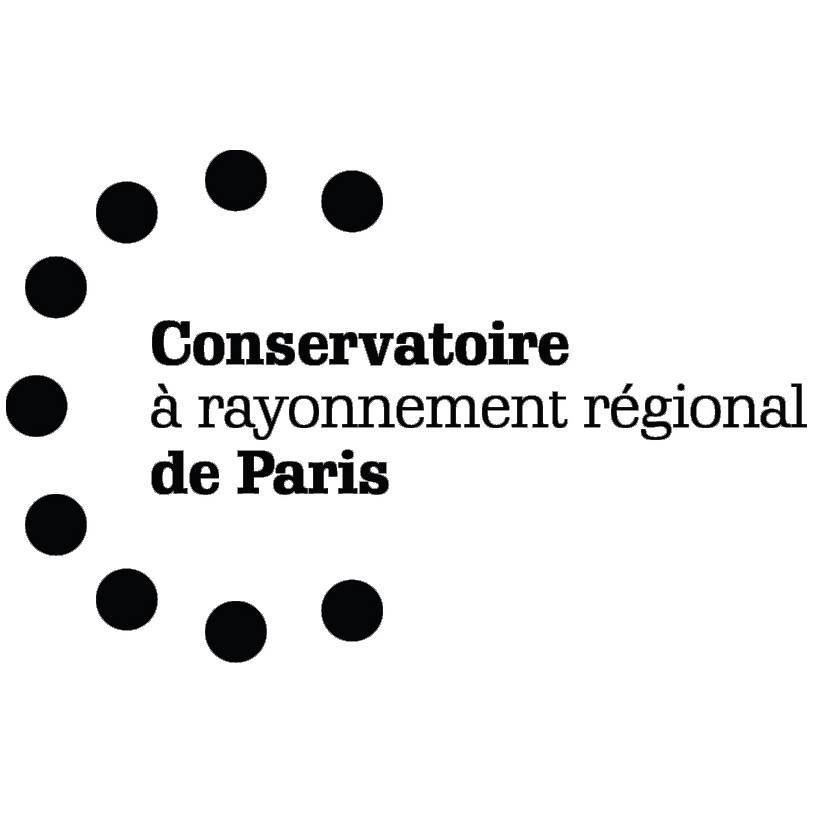 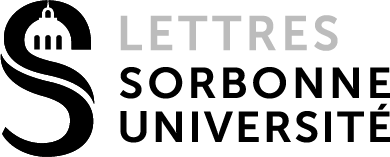 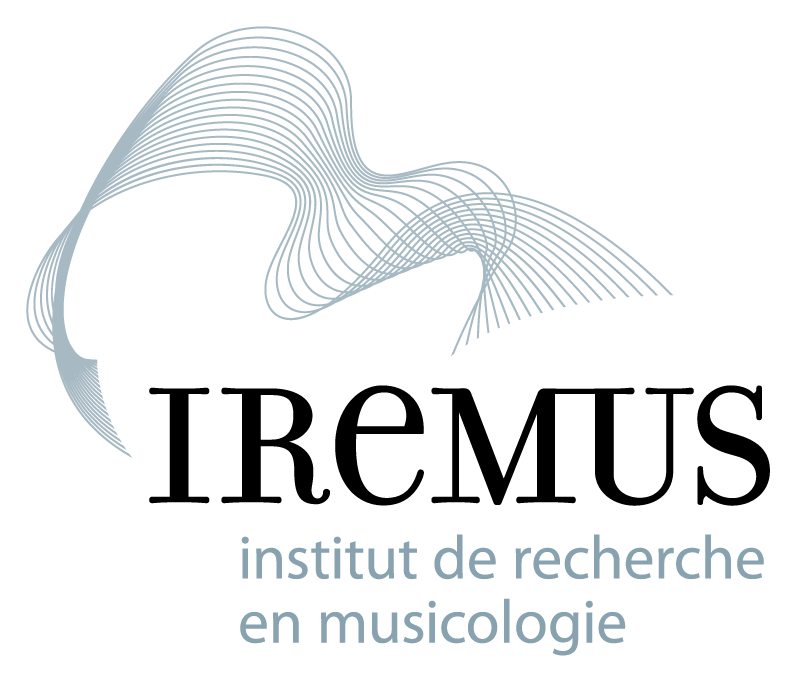 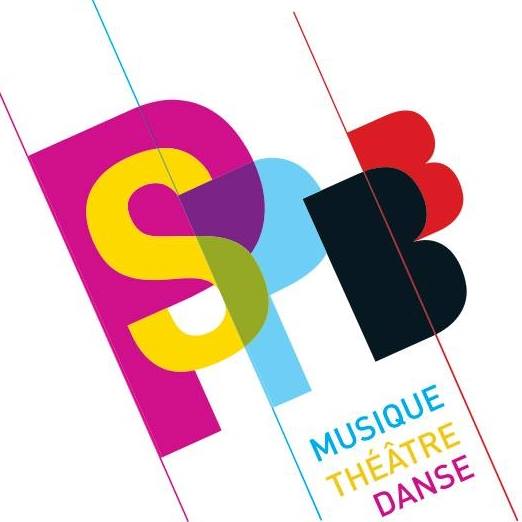 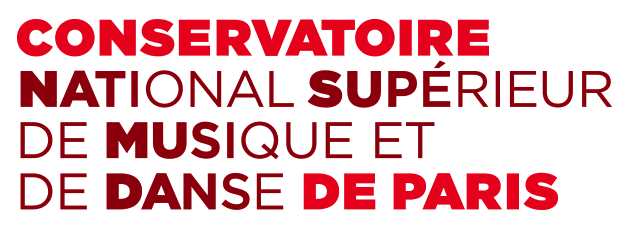 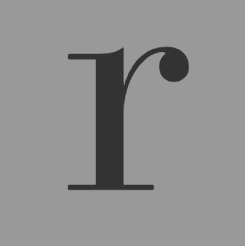 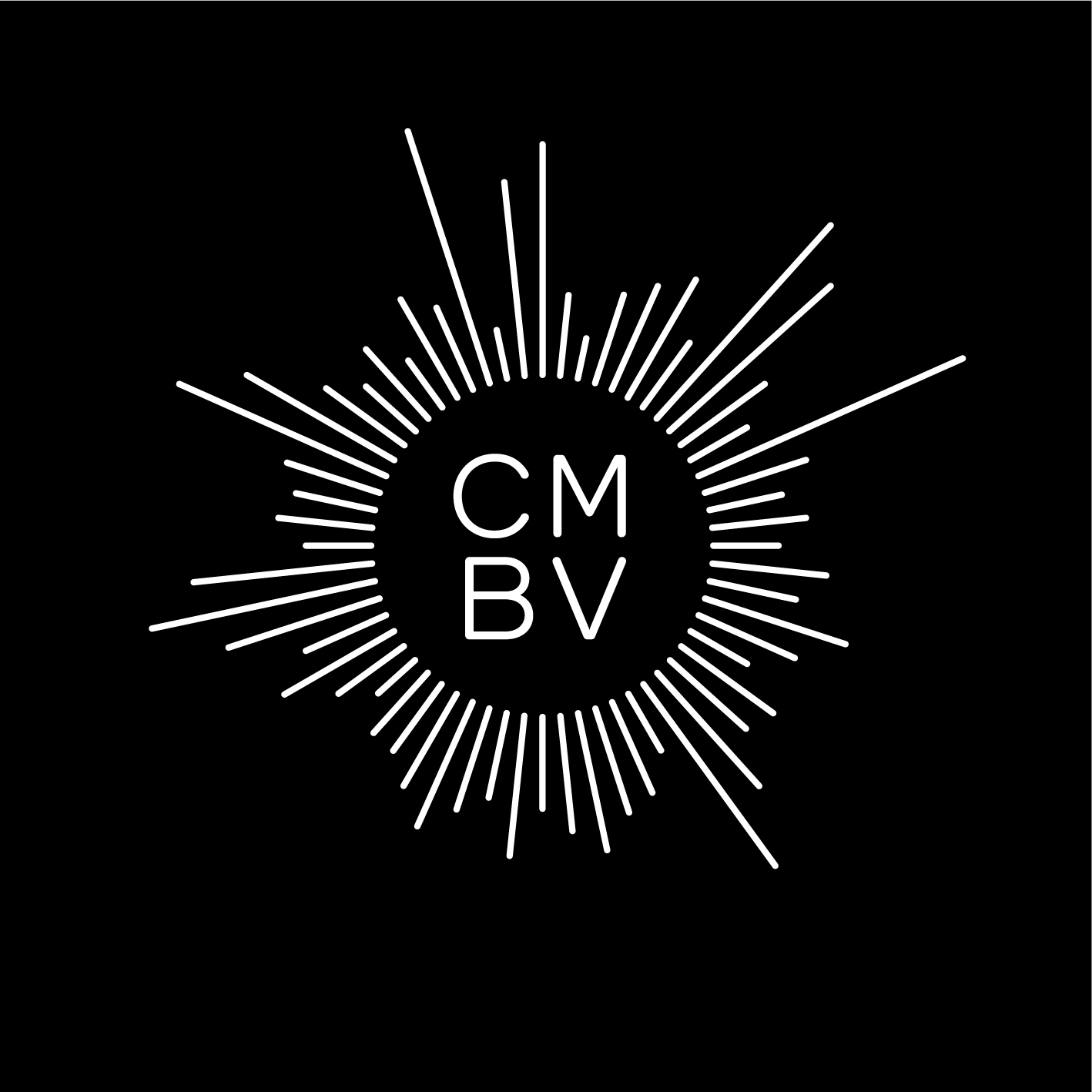